BibliographicCitation and Referencing
Research Methods in Management
Academic Integrity
Academic Integrity means that you give complete and fair credit to the sources of the ideas you incorporate in your paper.

Plagiarism
Plagiarism is a Latin word means “to kidnap”
For example:
Copy another author’s sentence word-by-word and presenting them as yours.
Present another person’s ideas or logical arguments as yours without citing the source.
Academic Integrity
How to avoid Plagiarism
Paraphrase or write the content in your own words.

Cite the sources of the information that are used in the report.
Citation and Referencing Styles
There are many styles of formatting citation and referencing

APA
MLA
Chicago
Harvard
Turabian
IEEE
Etc.
is the style that is used by NIDA
APA style (American Psychological Association) is developed by Social and behavioral scientist to standardize scientific writing and referencing.
Citation and Referencing
In-text “Citation”
An in-text citation gives the author of the source and the year of publication in parentheses

Entry in the list of “References”
At the end of the paper, a list of references provides publication information about the source
Citation and Referencing
In-text “Citation”: examples
Sammy (2012) mentioned that….
According to Newton (1984)….
This idea is supported by William (2014)’s research.

A study showed that support from supervisor can affect performance of employees (Sammy, 2012).
Positive parenting style can have high impact on life success of children  (Newton, 1984).
Organizational change can make employees experience stress (William, 2014)
Citation and Referencing
In-text “Citation”
Last name of the author (publication year)
Or 
(Last name of the author, publication year)

For examples:
According to Thomas (2006), mindfulness was proposed as a factor that can help people develop cultural intelligent skills.

Mindfulness was proposed as a factor that can help people develop cultural intelligent skills (Thomas, 2006).
Citation and Referencing
Required information for journal article
Author’s full name
Year of publication
Title of the paper
Journal name
Volume
Issue (or number)
Page range (from what page to what page)
Doi (Digital Object Identifier)
Usually start with “http://doi.org/”...then numbers
Citation and Referencing
Page range
Journal name
Volume and Issue
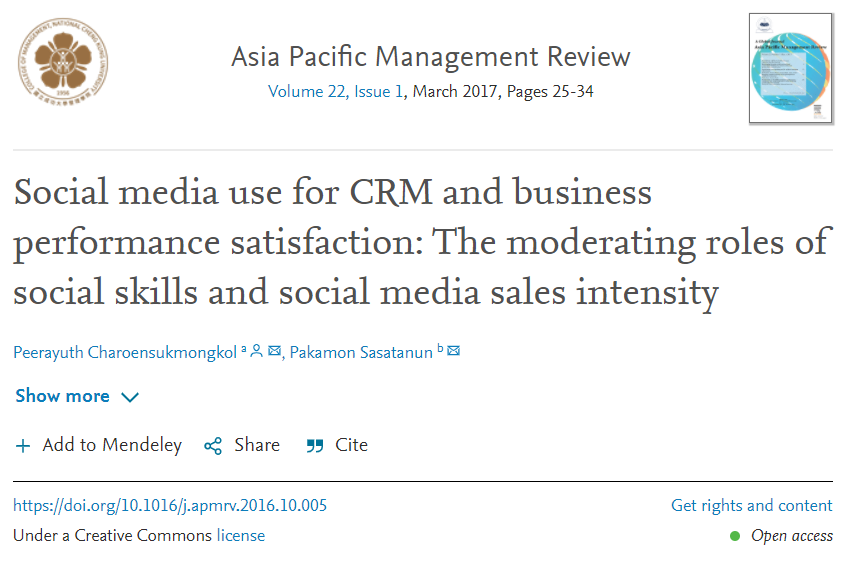 Year of publication
Title of the paper
Authors’ full names
Doi
Citation and Referencing
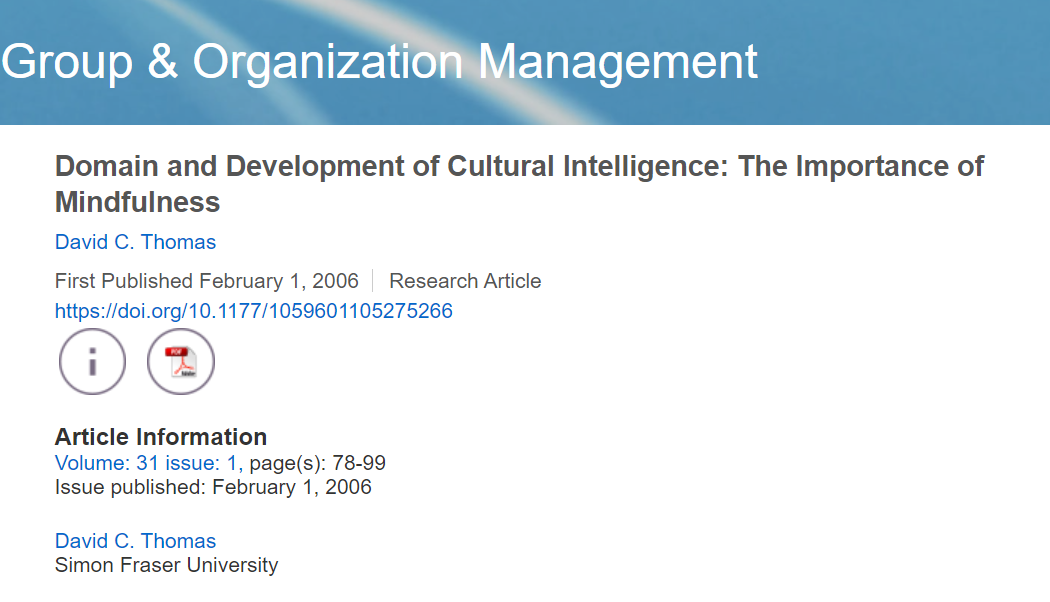 Journal name
Author’s full name
Title of the paper
Doi
Page range
Year of publication
Volume and Issue
Citation and Referencing
Entry in the list of “References”
Last name of the Author, Initials of first name and middle name (publication year). Name of the article. Journal name, Volume(Issue or Number), page range. doi.

Example:
Thomas, D.C. (2006). Domain and Development of Cultural Intelligence: The Importance of Mindfulness. Group & Organization Management, 31(1), 78-99. https://doi.org/10.1177/1059601105275266
Citation and Referencing
In-text “Citation” – 2 authors
Miller and Shamsie (1996) suggested that…..
				or
(Miller & Shamsie, 1996)

Entry in the list of “References”
Miller, D., & Shamsie, J. (1996). The Resource-Based View of the Firm in Two Environments: The Hollywood Film Studios from 1936 to 1965. The Academy of Management Journal, 39(3), 519-543. https://doi.org/10.2307/256654
Citation and Referencing
In-text “Citation” – more than 2 authors
Mayer, Davis, and Schoorman (1995) suggested that
				or
(Mayer, Davis, & Schoorman, 1995)

….or include only the last name of the first author followed by "et al." (Latin for "and others")

Mayer et al. (1995)              (Mayer et al., 1995)

Entry in the list of “References”
Mayer, R.C., Davis, J.H., & Schoorman, F. D. (1995). An Integrative Model of Organizational Trust. The Academy of Management Review, 20(3), 709-734. https://doi.org/10.2307/258792
Citation and Referencing
In-text “Citation” – Citing more than 2 paper
Studies by Mayo et al. (2012) and Sloan (2012) found that supervisor support and coworker support enhance psychological wellbeing and performance of employees.
OR
Studies found that supervisor support and coworker support enhance psychological wellbeing and performance of employees (Mayo et al., 2012; Sloan, 2012).
Citation and Referencing
Books
Last name of the Author, Initials of first name and middle name (publication year). Title of book. Name of the Publisher.

Example:
Robinson, D. N. (1992). Social discourse and moral judgment. Academic Press.
Citation and Referencing
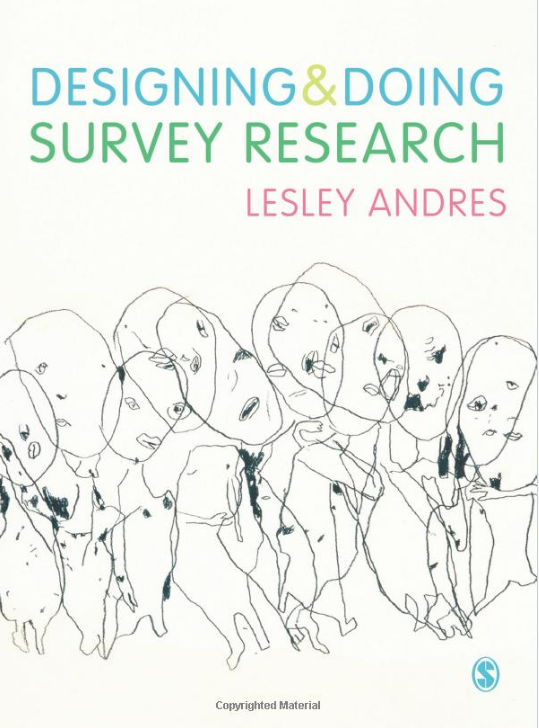 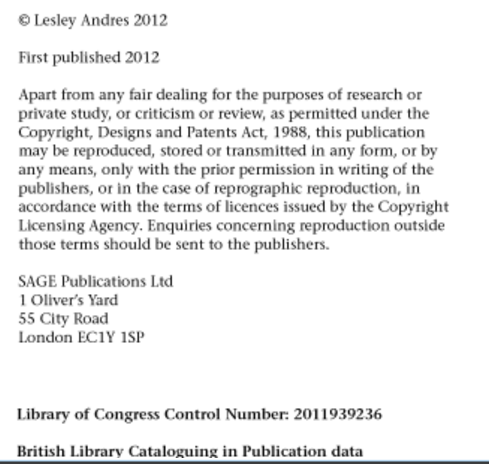 Andres, L. (2012). Designing & Doing Survey Research. Sage.
Citation and Referencing
Web page
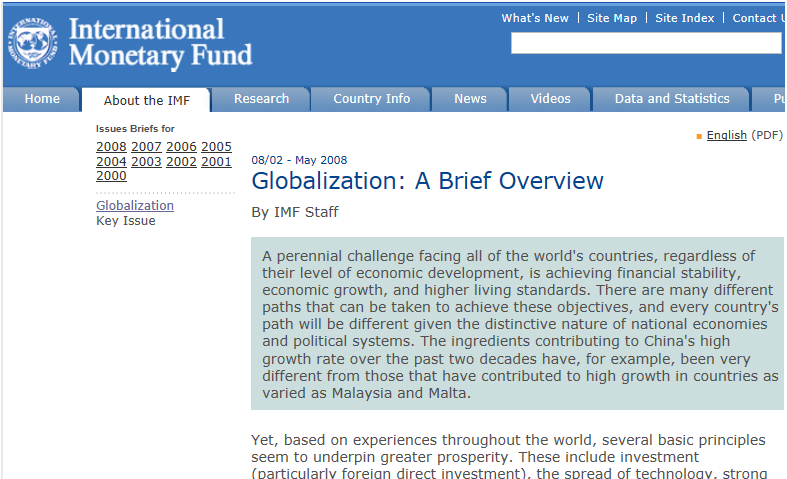 Citation and Referencing
In-text “Citation” – Web site
International Monetary Fund (2008)
(International Monetary Fund, 2008)

Entry in the list of “References”
Contributors' names (Year). Title. http://

International Monetary Fund (2008). Globalization: A Brief Overview. http://www.imf.org/external/np/exr/ib/2008/053008.htm
Citation and Referencing
Listing the “References”
References must be listed in the alphabetical order (A-Z)
Use “Hanging indent” style (0.5 inch)

Ayoko, O. B., Ang Andrew, A., & Parry, K. (2017). Organizational crisis:            emotions and contradictions in managing internal stakeholders.           International Journal of Conflict Management, 28(5), 617-643.            https://doi.org/10.1108/IJCMA-05-2016-0039 

Knight, M. (2020). Pandemic Communication: A New Challenge for Higher           Education. Business and Professional Communication Quarterly,           83(2), 131-132. https://doi.org/10.1177/2329490620925418 

Smimou, K. (2020). Corporate culture, ethical stimulus, and managerial            momentum: Theory and evidence. Business Ethics: A European            Review, 29(2), 360-387. https://doi.org/10.1111/beer.12258
A
0.5 inch
0.5 inch
Z
0.5 inch
Citation and Referencing
Setting “Hanging indent” style in MS-Word.
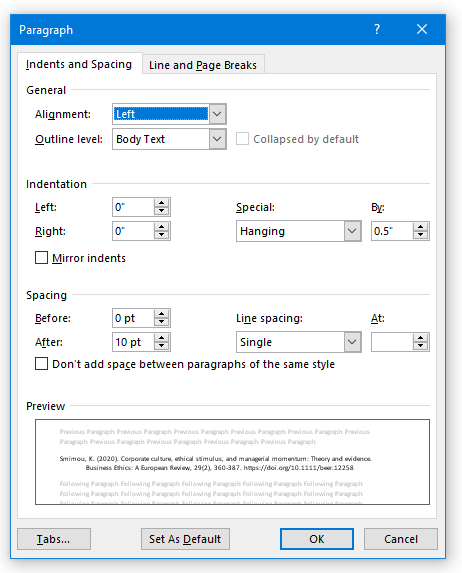 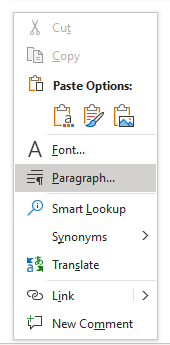 Citation and Referencing
Listing the “References”
If the same author published more than one paper in different year, list the references from the oldest to the newest.  

Charoensukmongkol, P. (2016). The role of mindfulness on employee       psychological reactions to mergers and acquisitions. Journal of         Organizational Change Management, 29(5), 816-831.        https://doi.org/10.1108/JOCM-05-2015-0068 

Charoensukmongkol, P. (2019). The role of mindfulness in reducing English       language anxiety among Thai college students. International Journal of       Bilingual Education and Bilingualism, 22(4), 414-427.       https://doi.org/10.1080/13670050.2016.1264359 

The study of Charoensukmongkol (2016, 2019) supported the benefits of mindfulness.
The benefits of mindfulness are found in prior studies (Charoensukmongkol, 2016, 2019).
In-text citation: list all years in the same (  )
Citation and Referencing
Listing the “References”
If the same author published more than one paper in the same year, put “a, b, c…” at the end of the year to separate them and list the references by the alphabetical order of the paper title.  

Charoensukmongkol, P. (2014a). Benefits of Mindfulness Meditation        on Emotional Intelligence, General Self-Efficacy, and Perceived           Stress: Evidence from Thailand. Journal of Spirituality in Mental        Health, 16(3), 171-192. https://doi.org/10.1080/19349637.2014.925364 

Charoensukmongkol, P. (2014b). Cultural Intelligence and Export        Performance of Small and Medium Enterprises in Thailand: Mediating        Roles of Organizational Capabilities. International Small Business Journal,        34(1), 1-18. https://doi.org/10.1177/0266242614539364 




Charoensukmongkol (2014a, 2014b) previously used PLS-SEM to analyze the data.
PLS-SEM has been frequently used in prior studies (Charoensukmongkol, 2014a, 2014b)
In-text citation: list all years with a, b, c,… in the same (  )
Citation and Referencing
Direct quotation
A direct quotation is a report of the exact words of an author.

Put the direct quoted content inside the“quotation marks” and mention the page number of the document from which the content was taken.
Citation and Referencing
In-text “Citation” - direct quotation
Thomas (2006) suggested that “the concept of intelligence has been notoriously hard to define” (p.79).

OR

Thomas (2006: p.79) suggested that “the concept of intelligence has been notoriously hard to define”.


Note
This method can be use when the content is less than 40 words.
Citation and Referencing
In-text “Citation” – long direct quotation
Place direct quotations that are 40 words or longer in a free-standing block of typewritten lines, and omit quotation marks.  Start the quotation on a new line, indented 1/2 inch from the left margin
Example:
Thomas (2006) suggested that:
     Social and emotional intelligence share some attributes with CQ       such as the idea that intelligence is inherently multidimensional      involving behavioral as well as cognitive facets. However, while      social and emotional intelligence may be meaningful within one         specific cultural setting, they may not apply in another. (p.80).
0.5 inch
EndNote: Referencing software
EndNote is a commercial reference management software package, used to manage bibliographies and references when writing essays and articles

Endnote is “required” for “students who do a “thesis/dissertation”

The software can be requested from the NIDA library:
https://library.nida.ac.th/2015/index.php/th/service/inlibrary/inlibrary/announcement/391-endnote20

Only the “Windows” version can also be downloaded directly from:
https://nida365-my.sharepoint.com/:u:/g/personal/peerayuth_c_nida_ac_th/EYaBCKVxvMVKtWGHmWwMAnkBld-YZ0yB09-rNNEFteMgjA?e=AzPhXG
Assignments
Submit anything to “Turnitin Assignment”




Create citations and references of 3 journal articles (similar to the example).

Deadline: October 7
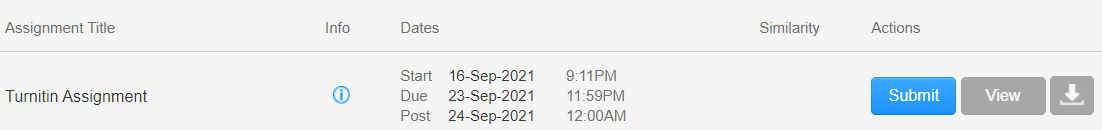